Research Insights into How Instructors Design and Deliver MOOCs to Facilitate Participant Self-monitoring
Meina Zhu
 meinazhu@wayne.edu| Wayne State University
Curtis J. Bonk
 cjbonk@indiana.edu| Indiana University Bloomington
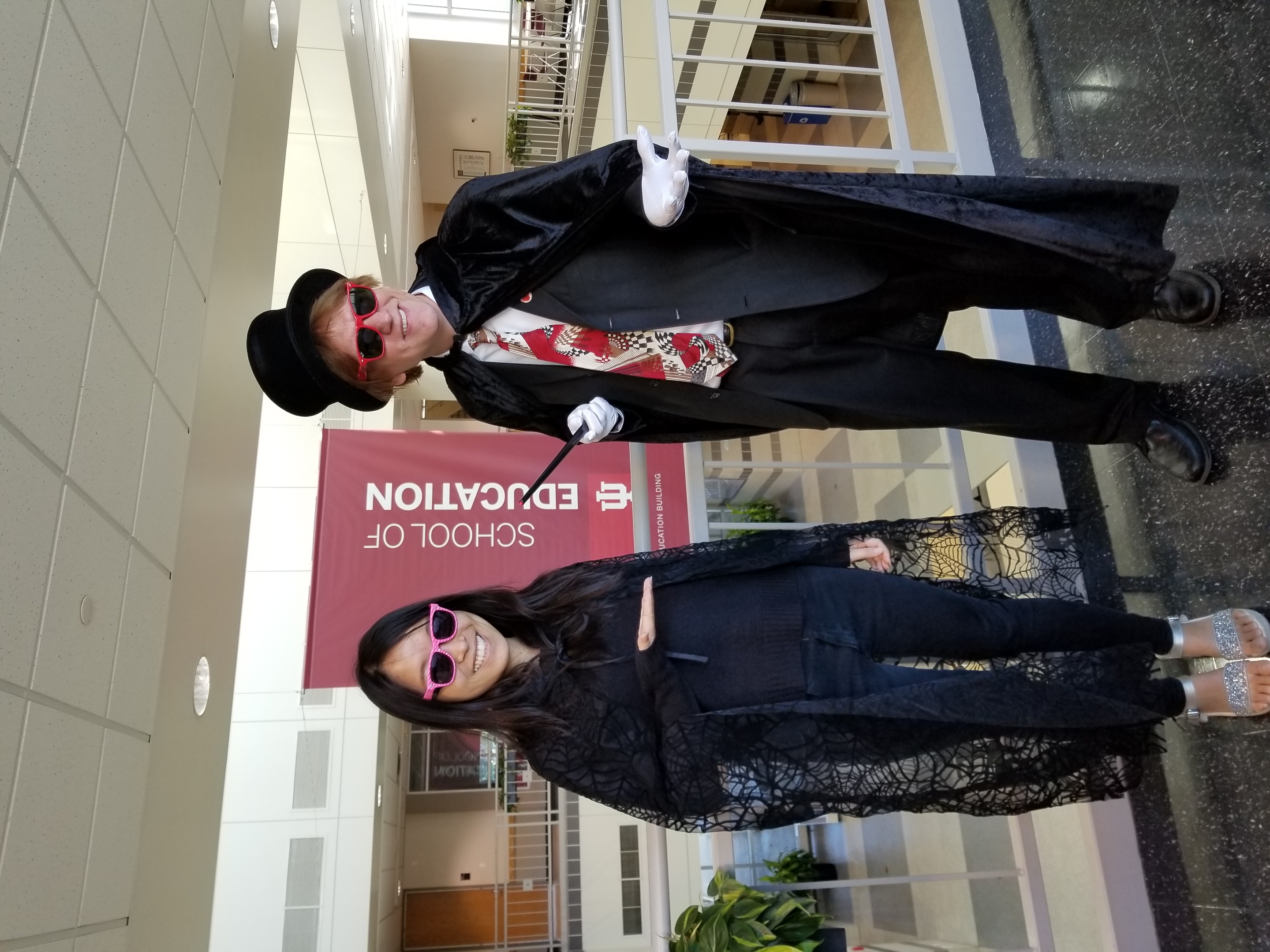 Research Theme #1
Theme #1: Meina Zhu, Annisa Sari, Ying Tang (a visiting scholar in Hong Kong…now post-doc in Informatics), and I have spent four years developing a unique database of over 3,300 massive open online course (MOOC) instructors from around the world. 
We have mined by looking at MOOC instructor motivation (why do they do this?), personalization practices, cultural sensitivity, gamification practices, instructional design challenges, pedagogical practices, how they foster learner self-directed learning, professional development (how are they trained), engagement and altruistic behaviors, etc.
Research Theme #2
Theme #2: Meina and Annisa are also working with Mimi Lee (an IST alum at the U of Houston) to do a systematic comprehensive review of ALL MOOC research in SCOPUS database and other journals not in SCOPUS since inception (nearly 500 studies) (2009-2019). I am supervising the project and mentoring them so they learn to publish without my name attached.
Outline
Research Background
Research Purpose and Questions
Research Design
Results
Discussion, Conclusion, Limitations, 
and Implications
4
Key Terms
Key Terms
Massive Open Online Courses (MOOCs) 
Coined by David Cormier from Canada when he referred to the Connectivism and Connective Knowledge course (de Freitas et al., 2015; Fini, 2009).
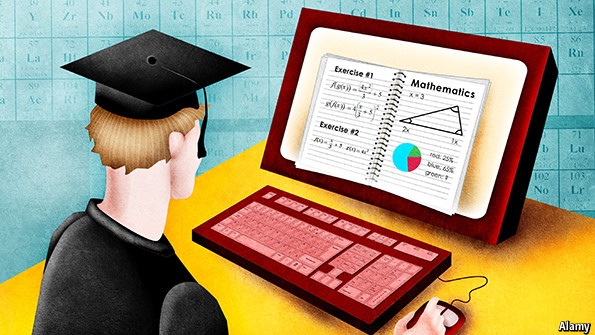 6
Key Terms
“Massive” 
The large number of learners enrolled in a MOOC. One study revealed that the median number of learners in a MOOC was around 8,000 (Chuang & Ho, 2016) at the time of the study.
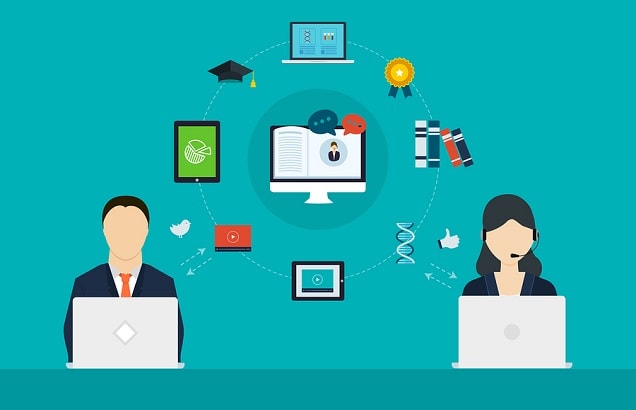 7
Key Terms
“Open” 
Access to the course content. Usually, learners enroll in MOOCs with minimal requirements; once enrolled, they can obtain all course resources, interact with peers, and share their knowledge with classmates (Daniel, 2012; Kop, 2011; McAuley, Stewart, Siemens, & Cormier, 2010).
8
Key Terms
Self-directed learning (SDL) (Garrison, 1997) 
(1) Self-management  
(2) Self-monitoring
(3) Motivation
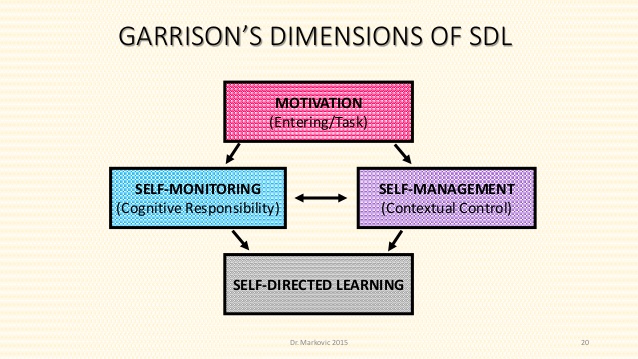 9
MOOCs Examples
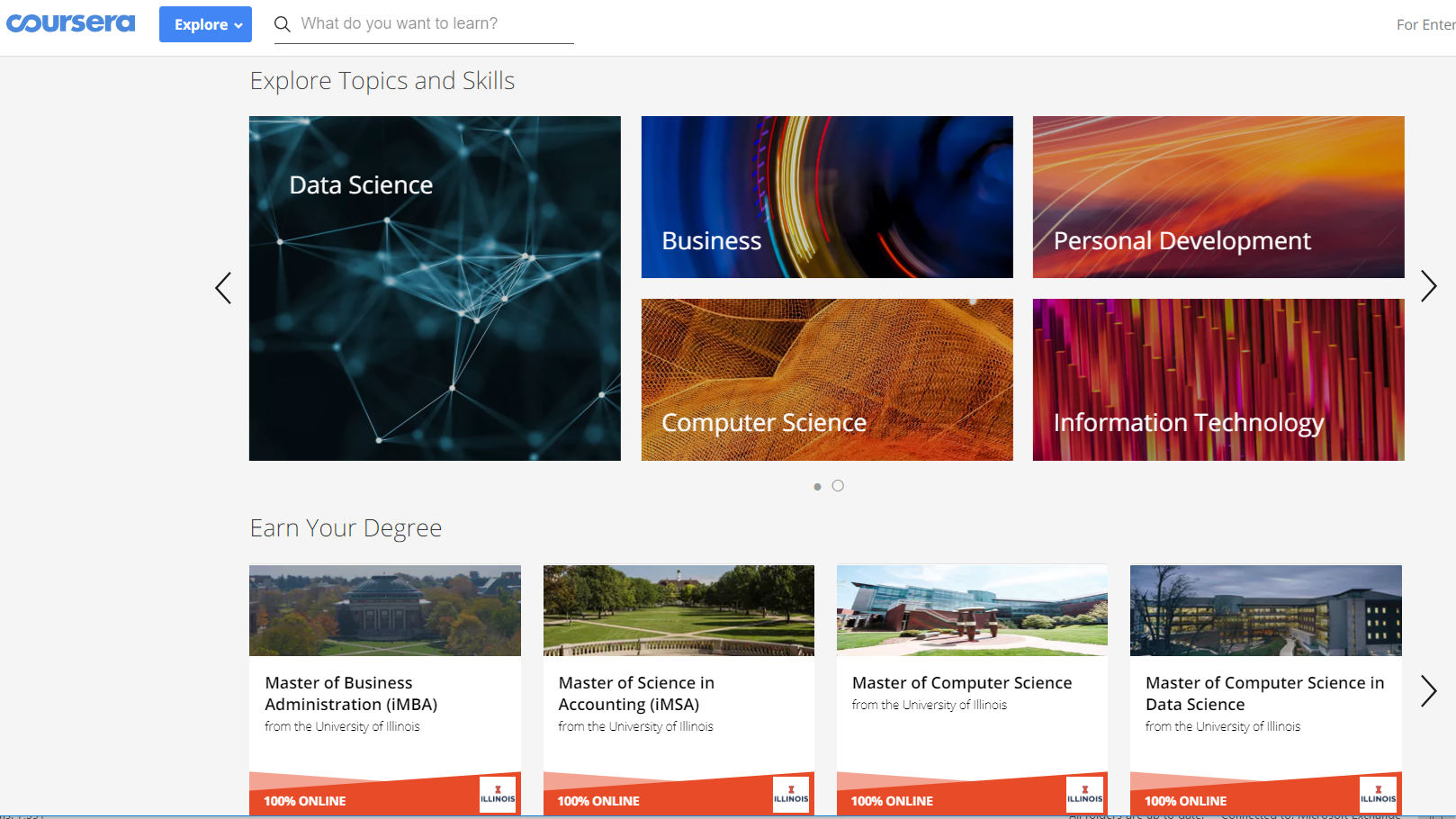 10
MOOC Certificate
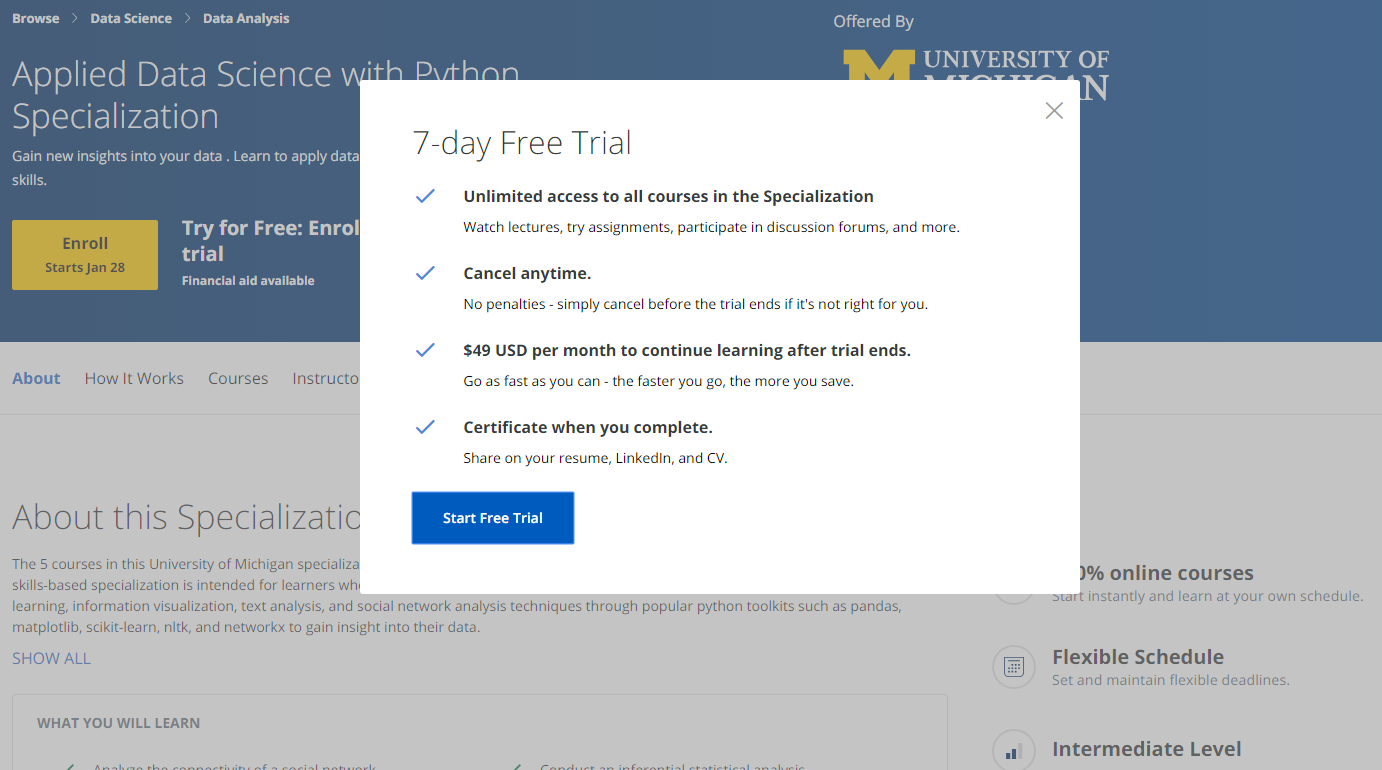 11
MOOC Degree
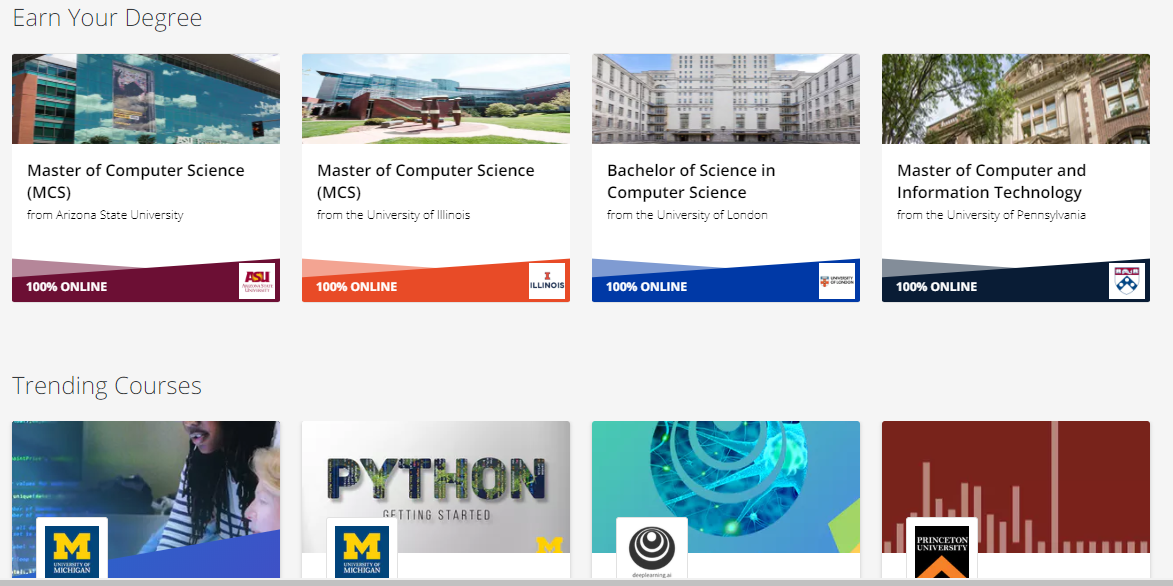 12
MOOC Degree
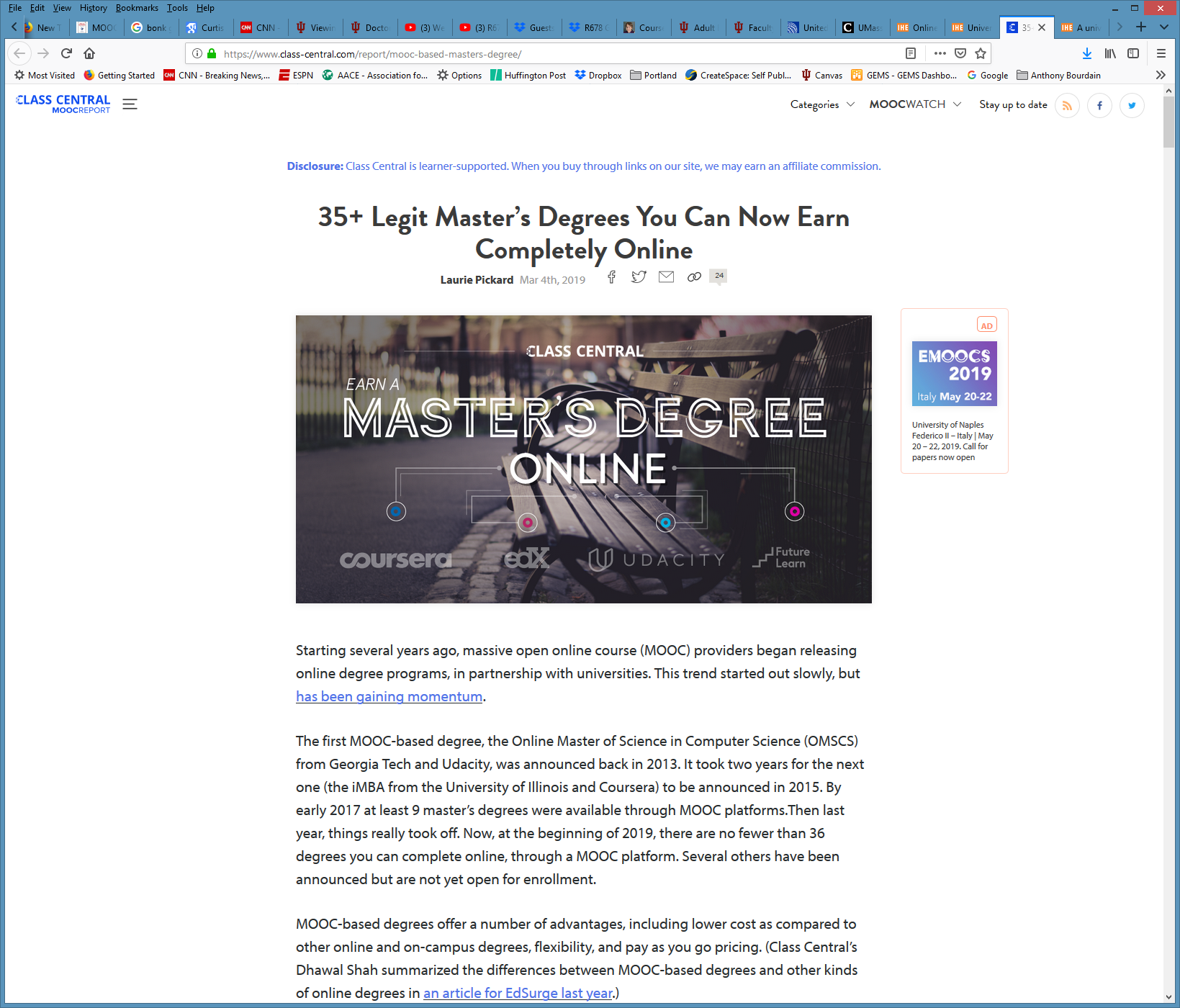 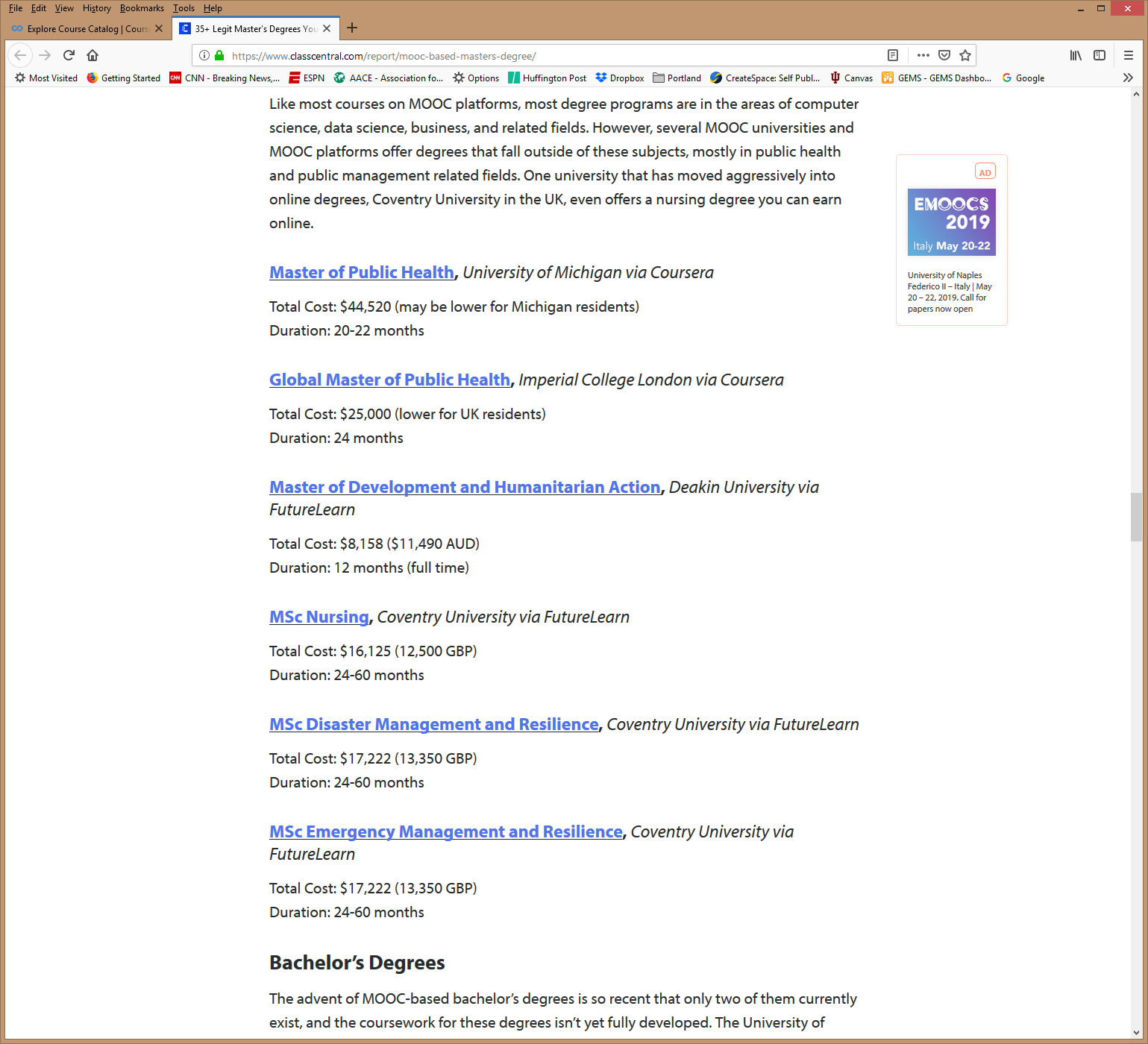 13
EdX: From MicroMasters to Online Master’s Degrees
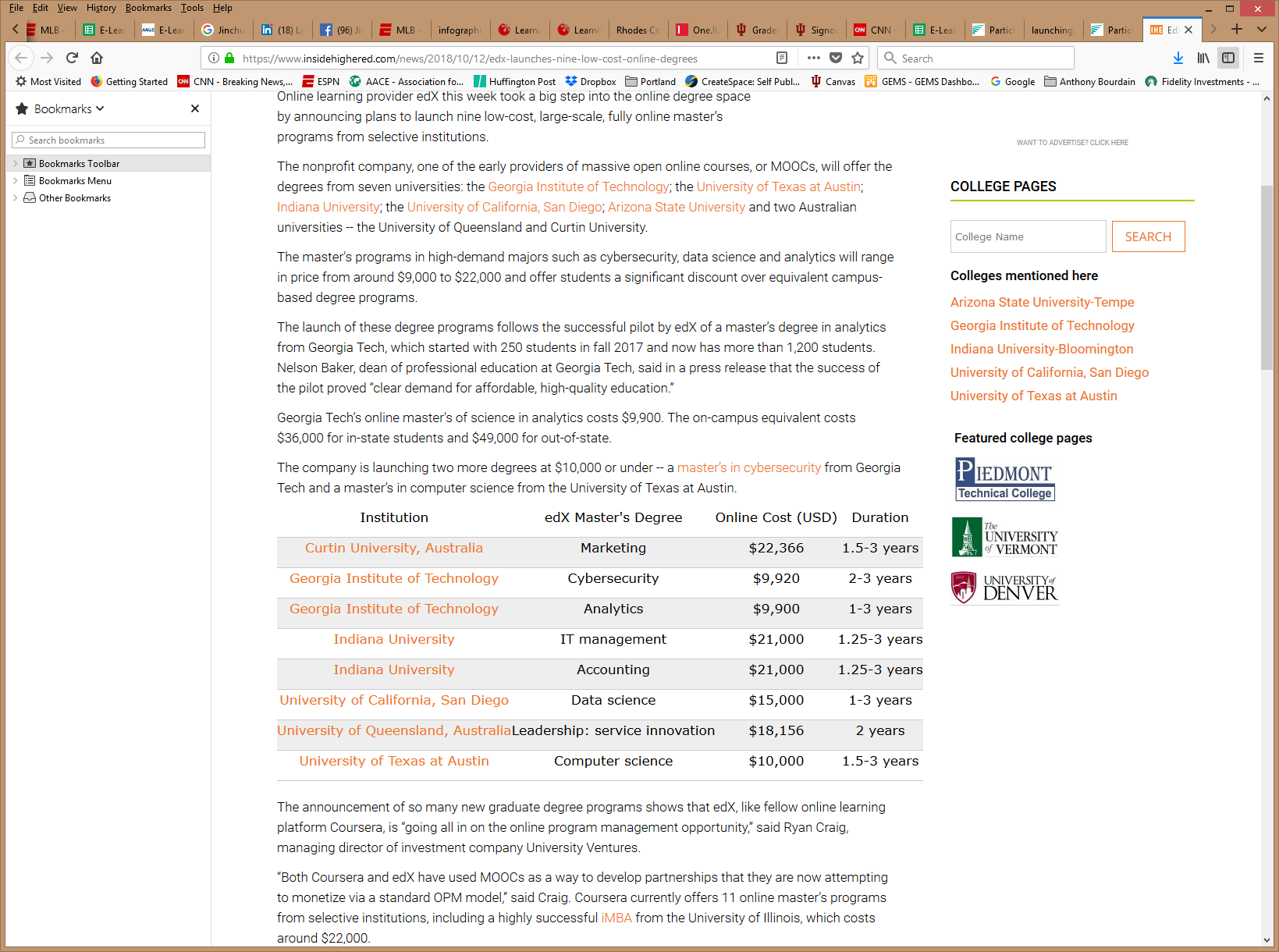 14
MOOC Degree
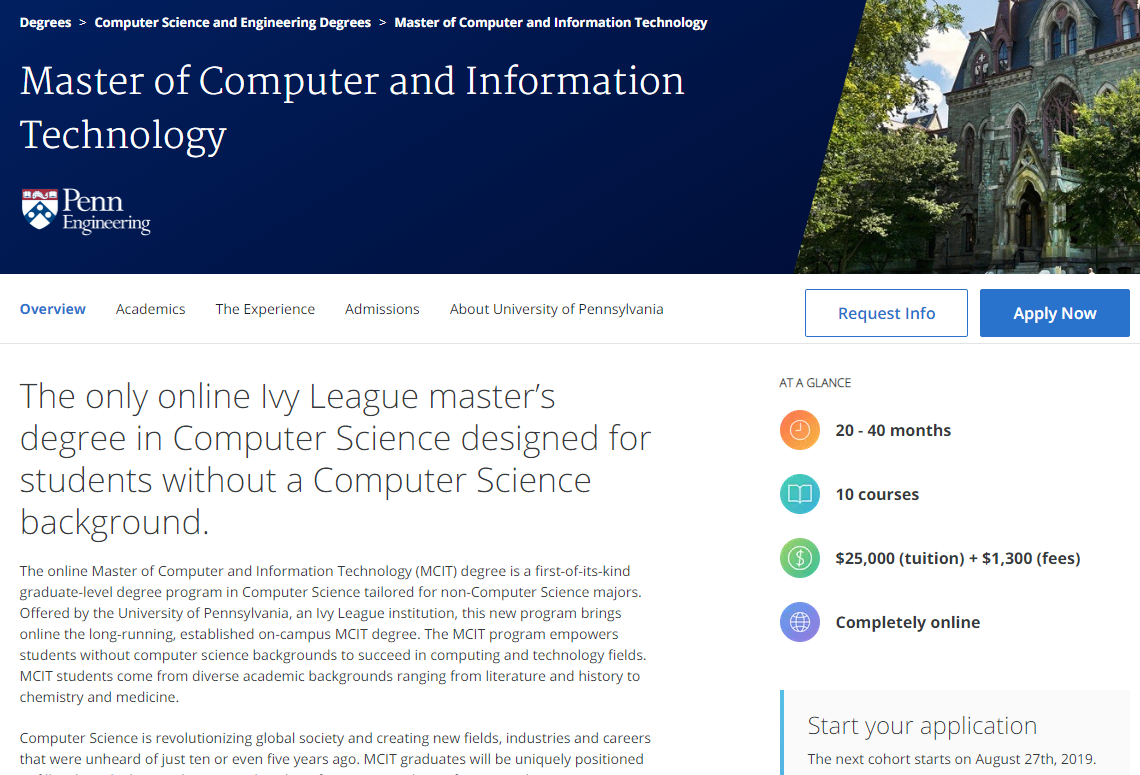 15
MOOCs Trends
Year of MOOC-based Degrees: A Review of MOOC Stats and Trends in 2018, Dhawal Shah, Class Central--January 6, 2019
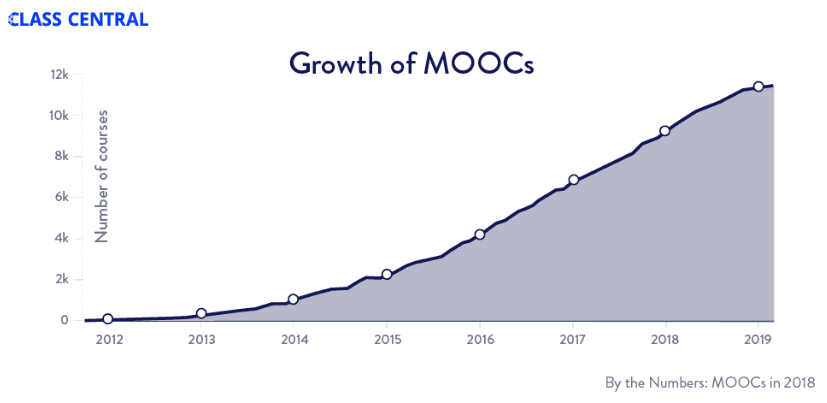 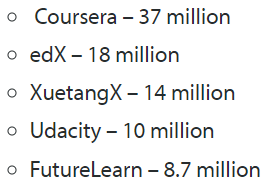 Top five MOOC providers
16
MOOCs Stats
Year of MOOC-based Degrees: A Review of MOOC Stats and Trends in 2018, Dhawal Shah, Class Central--January 6, 2019
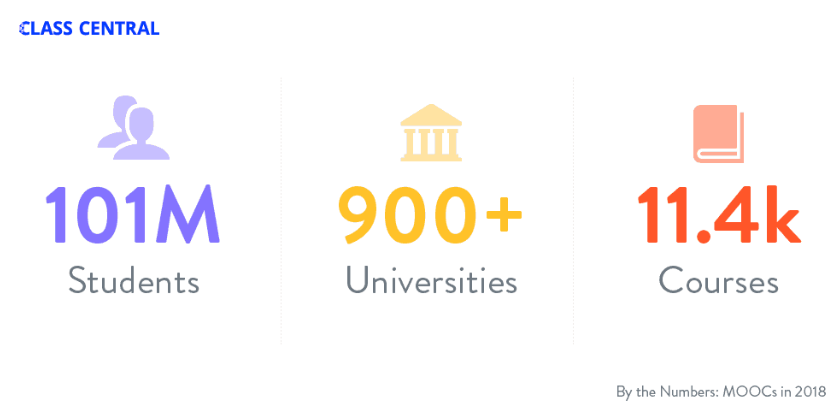 17
Research Background
Research Background
Learners need self-directed learning skills and strategies to be successful in MOOCs (Kop & Fournier, 2010; Littlejohn, Hood, Milligan, & Mustain, 2016), as there is a lack of personalized interaction with teachers.
Self-monitoring, as one of the SDL skills, can improve learning performance (Chang, 2007; Coleman & Webber, 2002). 
Teaching self-monitoring skills will benefit learners (e.g., Delclos & Harrington, 1991; Maag et al., 1992; Malone & Mastropieri, 1991; Schunk, 1982).
19
Research Background
However, few studies have examined instructional design and the delivery of instruction using MOOCs from instructor perspectives (Zhu, Sari, & Lee, 2018; Margaryan et al., 2015; Watson et al., 2016); especially lacking is research on instructors’ perception of student self-monitoring and how they design MOOCs to facilitate student self-monitoring.
20
Research Purpose and Questions
Research Purpose
This study is to inform instructors or instructional designers and MOOC providers of the current practices of designing and delivering MOOCs to facilitate student self-monitoring by finding out how the instructors who are concerned with facilitating self-monitoring skills put these considerations into MOOC design.
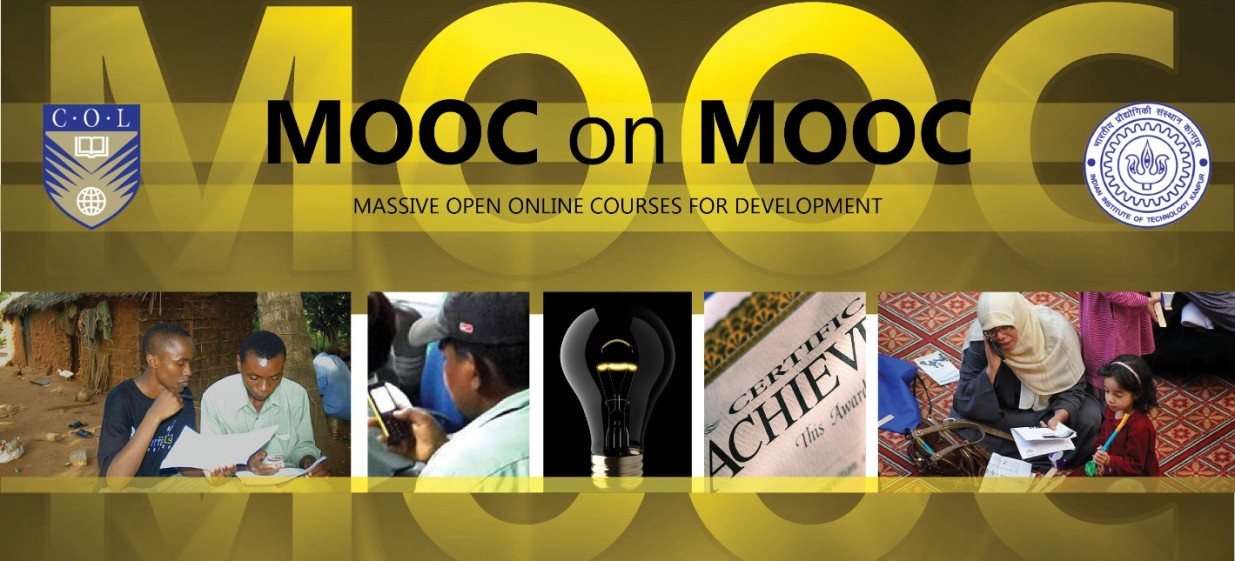 22
Research Questions
How do MOOC instructors design and deliver their MOOCs to facilitate students’ self-monitoring skills? 
How are various technologies employed to support MOOC learners’ self-monitoring skills?
23
Research Design
Research Design
Explanatory sequential mixed methods design (Creswell & Plano-Clark, 2017)
25
Data Collections
Survey:
Volunteer sampling (Creswell & Plano-Clark, 2017)
198 instructors responded to the survey (18% response rate)
Interview:
Homogeneous purposeful sampling (Creswell & Plano-Clark, 2017; Patton, 2002)
Maximal variation sampling (Creswell & Plano-Clark, 2017)
22 interviewees via Zoom
Document analysis:
Reviewed 22 interviewees’ MOOCs
26
Data Collections
Interview:
27
[Speaker Notes: Can we include this table or not? It is not in our paper.]
Data Analysis
28
Trustworthiness
Validity survey: Experts review, think-aloud interview, and pilot test (PCA)
Reliability survey: Pilot test and internal consistency reliability (Cronbach alpha) 
Triangulation: Data sources, researchers, and methods
Member checks: Interview transcriptions
Peer debriefing: Committee and colleagues 
Researcher reflexivity: Constant reflection and be forthright with our positions
Thick description: Report the context, data sources, and analyses in detail
Prolonged engagement: Immerse in instructors’ MOOCs before the interview and continue reviewing the MOOCs after the interview
29
Survey Participant Disciplines
30
Results
RQ1 Design and the Delivery of MOOCs to Facilitate Student Self-Monitoring Skills
Table 1 Mean Score and Standard Deviation of the Specific Self-Monitoring Skills that the Participants’ MOOC Facilitate
32
RQ1 Strategies to Facilitate Self-monitoring
Both internal feedback and external feedback were provided to help students’ self-monitoring.
33
RQ1 Strategies to Facilitate Self-monitoring
Cognition
Lucas, a social science instructor stated: 
I do think frequent quizzes and somewhat lengthy quizzes are really helpful... It makes the whole thing hang together as a unit. So, I gave a little quizzes at the end of my videos.
34
RQ1 Strategies to Facilitate Self-monitoring
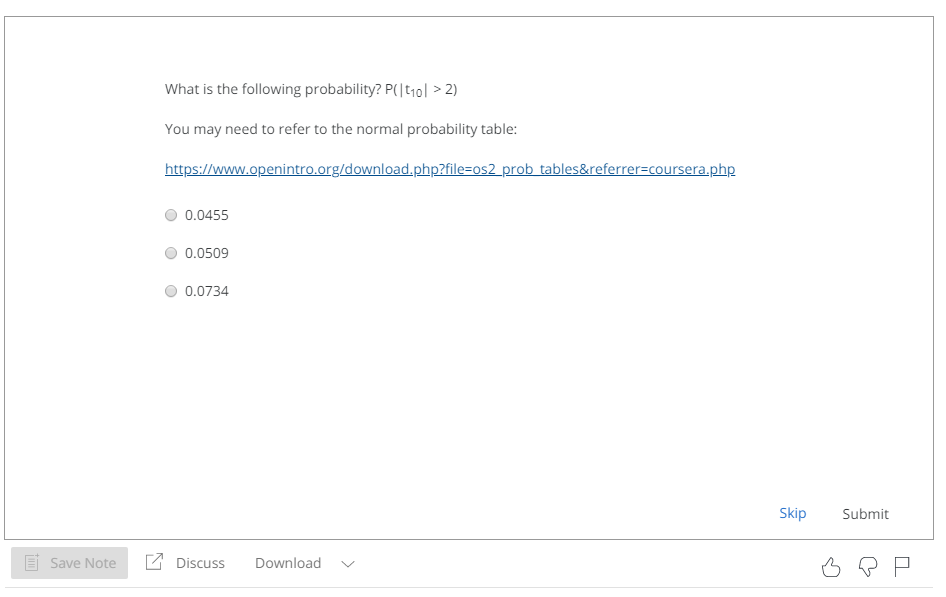 Figure 1. Example of the quizzes embedded in videos used in MOOCs
35
RQ1 Strategies to Facilitate Self-monitoring
Metacognition
A science instructor from the US, Samuel, utilized weekly questions to foster self-monitoring and reflection in his MOOC. As he stated:
We do ask, kind of, a summary discussion question at the end of the week. I'll ask: “What did you learn? How do you feel about that? How would this apply to a real-world application?” So, we asked those kind[s] of reflection questions.
36
RQ1 Strategies to Facilitate Self-monitoring
External Feedback-Instructor Feedback
Joseph from the UK provided feedback through panels or lectures. As Joseph explained:
We have [a] discussion moderator, who was also in that space talking to students. So, we try to engage students on some of those points, and question some of the things that they're saying. Maybe get them to reflect.
37
RQ1 Strategies to Facilitate Self-monitoring
External Feedback-Peer Feedback
Emma, encouraged learners to provide feedback to their peers. As she observed:
We also put in peer evaluation because the interaction between students would motivate them. We give a very, very basic syllabus because we don't know what the educational background and the levels of the students. We gave them five different key points to enable them to evaluate other students on assignment.
38
RQ1 Strategies to Facilitate Self-monitoring
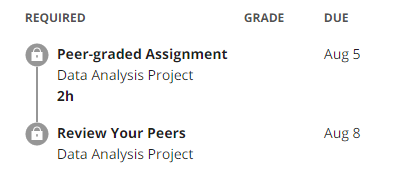 Figure 2. Example of tool for peer-assessment in MOOCs
39
RQ1 Strategies to Facilitate Self-monitoring
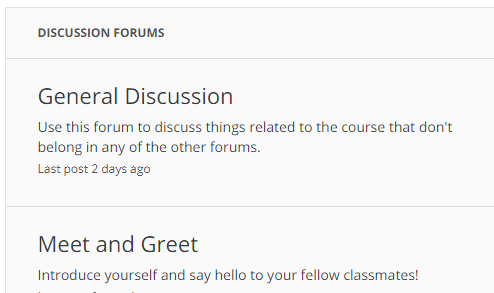 Figure 3.  Example from discussion forum used for building a learning community
40
RQ2 Tech Use for Self-monitoring
Synchronous communication technologies
Google Hangouts        YouTube Live


Asynchronous communication technologies
Discussion forum   Blog            Slackbot          Flickr


Feedback technologies
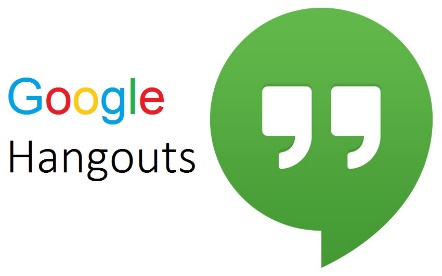 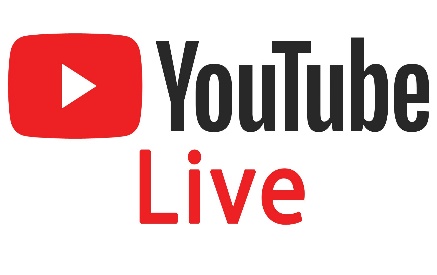 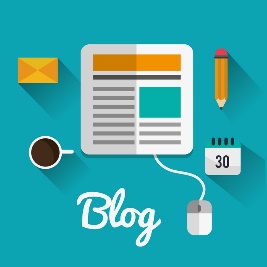 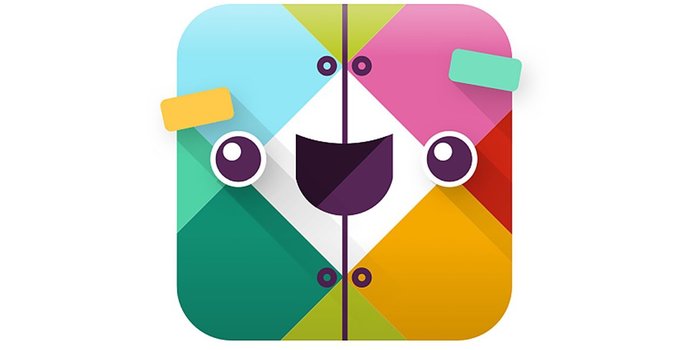 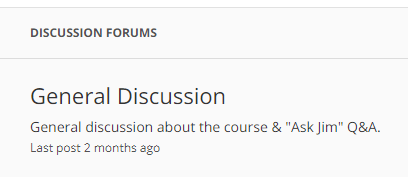 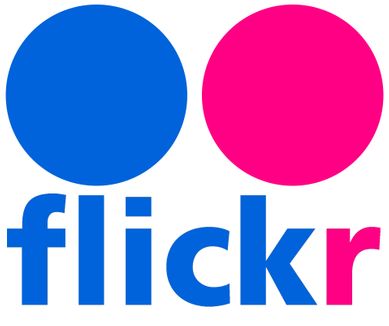 41
Discussion, Conclusion, Limitations, and Implications
Limitations
This study did not include MOOC instructors whose MOOCs were not delivered in English
Low response rate 
We could not verify whether the strategies that MOOC instructors reported were effective or not
43
Discussion and Conclusion
Facilitate Self-monitoring through self-assessment: Such results concurred with the findings reported a few years ago by Kulkarni et al. (2013). 
Facilitate Self-monitoring through fostering reflection: the results are in line with the implications of a study by Parker et al. (1995) and Schraw (1998).
External feedback (instructor, TAs, and peers) motivates students as well as helps learners with their self-monitoring.
Tech for Self-monitoring: These technologies included: (1) synchronous communication technologies, (2) asynchronous communication technologies, and (3) feedback tools. The results confirm with the findings of Blaschke (2012) and Junco, Heiberger, and Loken (2010) that social media can support students SDL.
44
Implications for Future Research and Practice
Future research might want to explore different forms of instructional scaffolds and supports for self-monitoring
Educators might want to design and evaluate innovative training programs for SDL in this age of massively open online teaching and learning
Designers of MOOC platforms as well as MOOC vendors might evaluate MOOC retention and completion rates resulting from the introduction of new technology tools and features for self-monitoring, self-management, and motivation
45
Top 10 Strategies to Facilitate SDL in MOOCs
Helping students set their own learning goals;
Building learning community;
Offering immediate feedback;
Embedding quizzes for self-assessment;
Providing progress indicators;
Providing reflection questions;
Designing short learning units;
Providing flexible timelines;
Highlighting estimated time frames;
Making available optional learning materials.
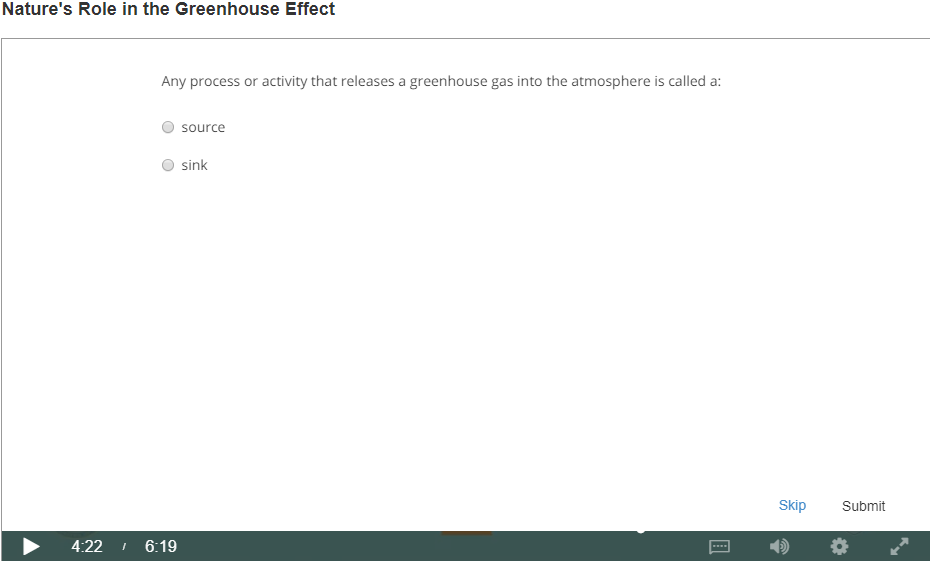 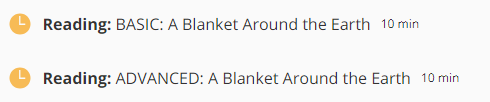 46
Follow-up study (in process)
MOOC Student Perceptions of Effective SDL Strategies
Survey (n = 314)
Interview MOOC students 
Document analysis (MOOC course review)
47
Thank you!
Questions and Comments?

Meina Zhu
 meinazhu@wayne.edu| Wayne State University

Curtis J. Bonk
 cjbonk@indiana.edu| Indiana University Bloomington
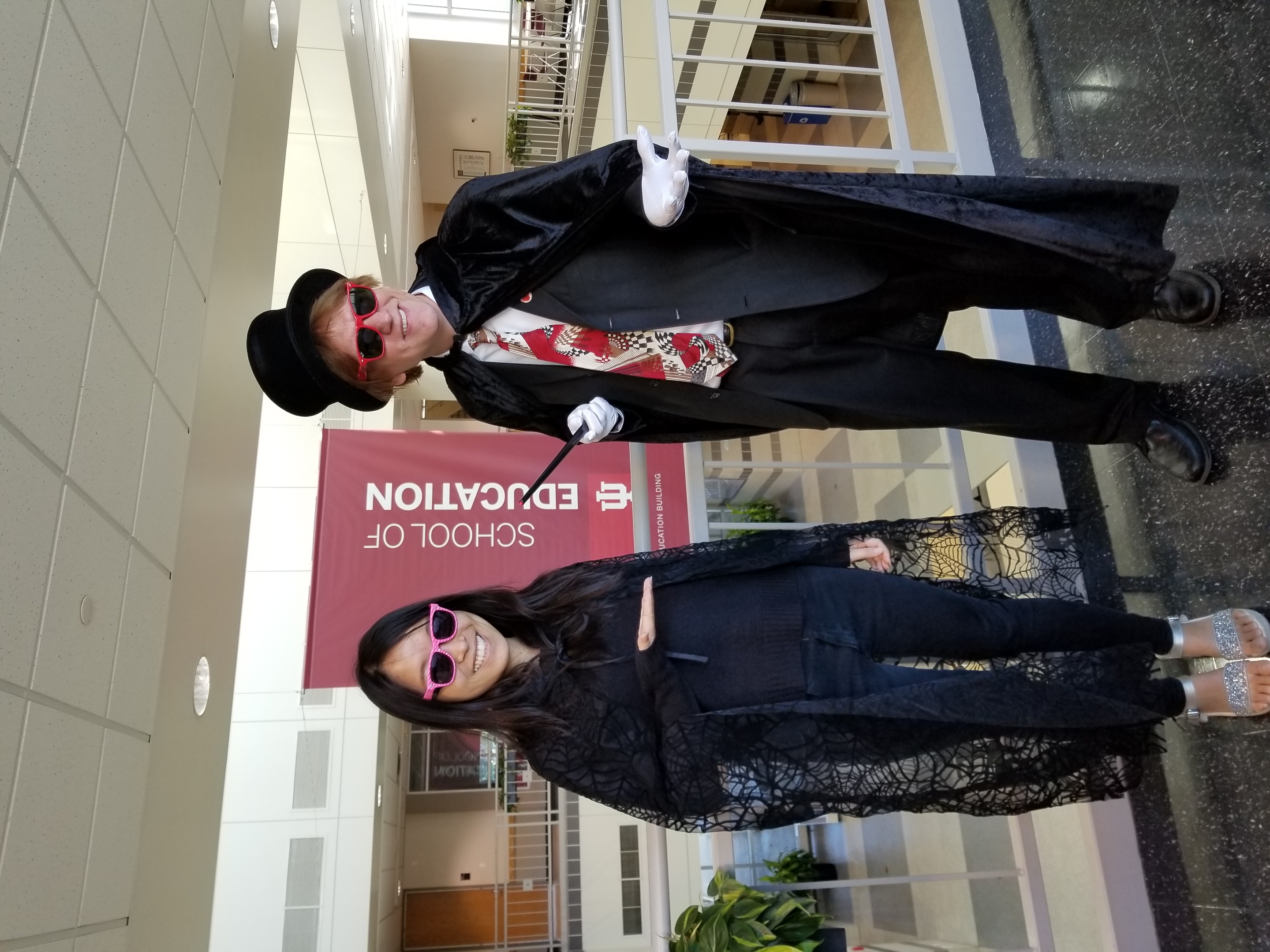